The ROLE of an event Adjudicator
by Nigel Jones
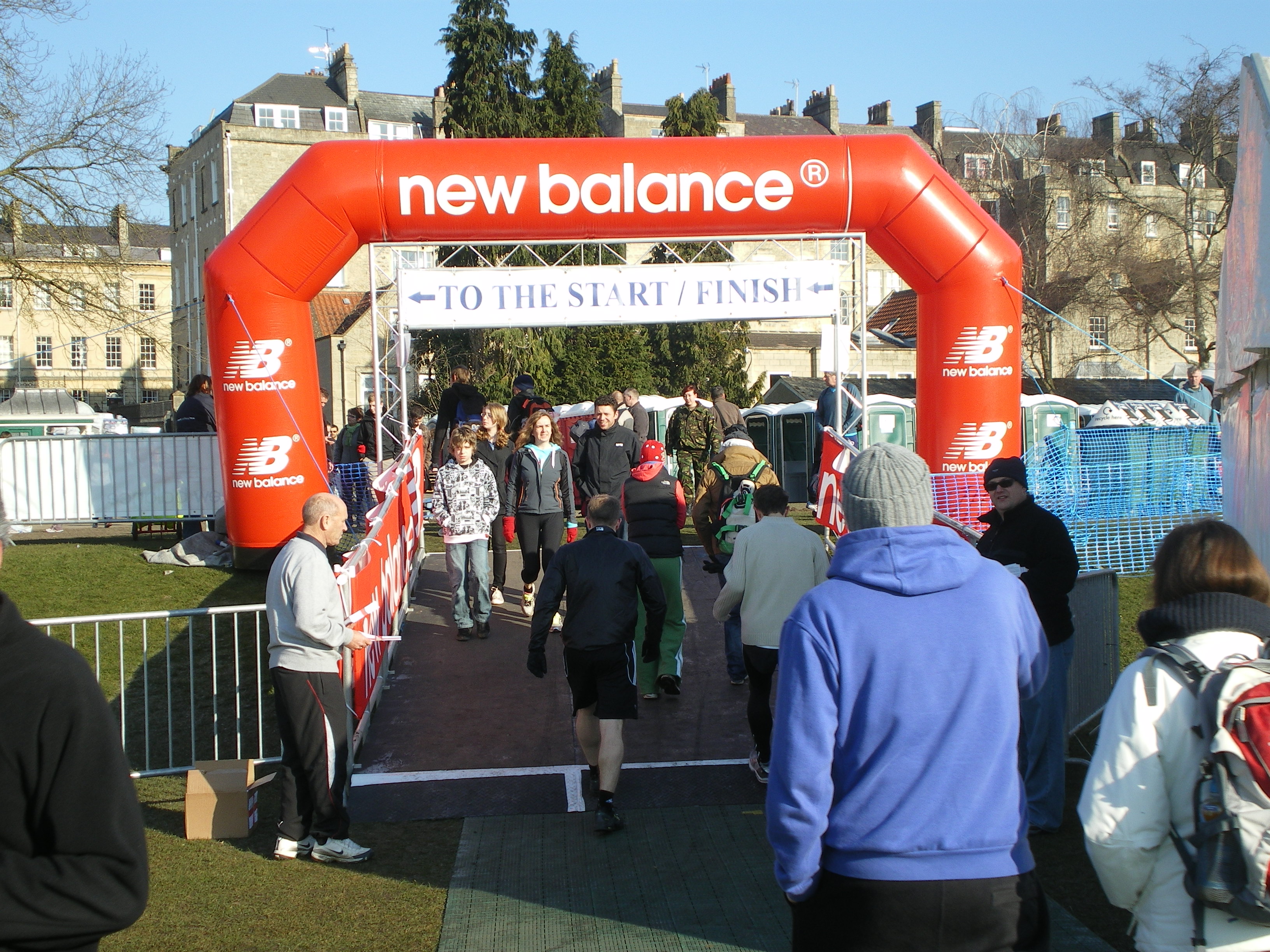 WELCOME
My background
SPORT BACKGROUND
Qualified cricket, squash, badminton , rugby, football, bowls and athletics official.
UKA  Endurance Official Level 4 , Race Referee and Race Adjudicator and BARR Scrutineer. 
Chair of Welsh Athletics Endurance Officials Committee.
Awarded Welsh Athletics Award of Honour in 2019. 
Awarded Welsh Athletics Endurance Official of the Year 2020.
Officiated at 2 World Road Half Marathon Championships (Birmingham and Cardiff) the 2014 IPC European  Athletics Paralympic Championships and the  2015 World Mountain Running Championships. 
Race Director of Swansea Bay 10k since 1986.
London Marathon, Cardiff Half Marathon, Reading Half Marathon, Bath Half Marathon , Caerphilly 10k.
Oxford Half Marathon, Brighton Marathon, Cardiff 10k, Newport Marathon & 10k, Porthcawl 10k, Barry 10k. Etc.
BACKGROUND EXPERIENCE
Special  Events Manager – Swansea Council for 32 years – specialising in major events delivery.
Occasional Lecturer in Event Management and Risk Awareness.
Freelance Event Manager.
Trustee and  Swansea Harriers Vice President.
The Role of the Event Adjudicator
Ensure Race organisers comply with licence conditions.
Ensure all races uphold high standards of Health & Safety practices.
Allows the Race Referee to uphold the rules.
A Race Adjudicator can be :
Current Endurance Official (Level 2)
An existing Regional Licencing Officer
Race Organiser (Must not adjudicate at own event)
Process of Adjudicating an event – PRE-EVENT
PRE-EVENTInitial enquiry made about availability.
Confirmation you are available and will undertake the role and runbritain Dashboard updated.
Confirm arrangements for event and issues such as travel, parking, accreditation, timings etc.
Request advance documentation in sufficient time to review at home and discuss arrangements with Race Organiser.
Print out necessary details and get manual RA check sheets ready to take with you.
Agree a prearranged meeting point and time with Race Organiser and discuss whether you will be in Lead Vehicle or can be shown around course prior to event
ON EVENT DAY
Take manual RA check sheets and any other equipment with you e.g.  voice recorder, camera, video etc..
Travel to event and have an initial look at layout etc. in sufficient time so that you can still meet at prearranged meeting place and time with Race Organiser.
Agree whether you are in the Lead Vehicle or are able to review event course in advance of events.
Introduce yourself to officials and stewards as you go around where appropriate to ensure standards are being complied with. If not and are of sufficient concern you may wish to alert Race Referee and Race Organiser immediately- especially if there are Health and Safety concerns.
Review event and update check sheets as you go on the day and arrange for a debrief Post Event with Race Referee and Race Organiser to discuss main findings
Process of Adjudicating an event – ON EVENT DAY
POST EVENT
Reflect on your manual RA check sheets and any other evidence including post event discussion with Race Organiser and Race Referee.
Compile RA sheet online on runbritain website detailing any additional comments given or suggestions within one week of event.
Keep evidence for back up in case you are contacted by Welsh Athletics or runbritain should there be any matters arising which may further clarification.
Submit timely expenses return for event for reclaim.
Process of Adjudicating an event – POST EVENT
What to expect if you become a race Adjudicator
Support from Welsh Athletics and runbritain.
Opportunity to initially shadow experienced RA’s and receive mentoring.
Opportunity to network with other Race Adjudicators and exchange experiences.
Opportunity for potential training.
Reassurance that Welsh Athletics and runbritain will be expecting the highest standards of compliance on COVID 19 preparedness by Race Organisers.
WHAT TO EXPECT IN TERMS OF SUPPORT
THINGS WILL HAPPEN
Be adaptable and reactive
If appropriate advise but monitoring is key
Event Adjudicators can be;
 A current Endurance Official (Level 2).
 An existing Regional Licence Officer.
 A Race Organiser (You must not adjudicate own event).

If you are interested in becoming an Event Adjudicator, contact office@welshathletics.org

Apply to be an adjudicator at runbritain 
Event Adjudicators will be DBS checked, covered by the UKA Public Liability Insurance and issued with accreditation.

Mileage expenses will be reimbursed. 
Welsh Championship races will require both an Event Adjudicator and a Race Referee.
Thank YOU FOR LISTENING
Please feel free to ask any questions